Stängel-Blatt-Diagramm & Histogramm
Problematik – Darstellung folgender Daten
Urliste (Anreisedauer in Minuten mit dem Bus zur Schule):
15, 18, 36, 26, 20, 11, 76, 45, 71, 33, 25, 15, 22, 27, 31, 18, 15, 14, 31, 32, 35, 37, 20, 29, 64, 05
Stängel-Blatt-Diagramm:
Eine weitere Darstellungsmöglichkeit bietet ein Stängel-Blatt-Diagramm. Dabei wird das Diagramm in einen „Stamm“ und in „Blätter“ zerlegt. Sinnvoll ist ein Stängel-Blatt-Diagramm, wenn zahlreiche verschiedene Zahlen vorkommen:
Histogramm
- Darstellung mit Säulendiagramm, Balkendiagramm, Kreisdiagramm, Liniendiagramm, … nicht sinnvoll (zu viele verschiedene Daten)
Bei so einer Thematik werden oft Histogramme verwendet. Bei einem Histogramm werden die erhobenen Daten in Klassen eingeteilt.
Einteilung mit gleich großen Klassen
Einteilung mit gleich großen Klassen
5 Klassen, Breite: 15
Sind die Klassen des Histogramms gleich breit, so ist das Histogramm ähnlich zum Säulendiagramm. Die Höhe der Säule entspricht der Häufigkeit (meist: absolute Häufigkeit).
Höhe entspricht der absoluten Häufigkeit
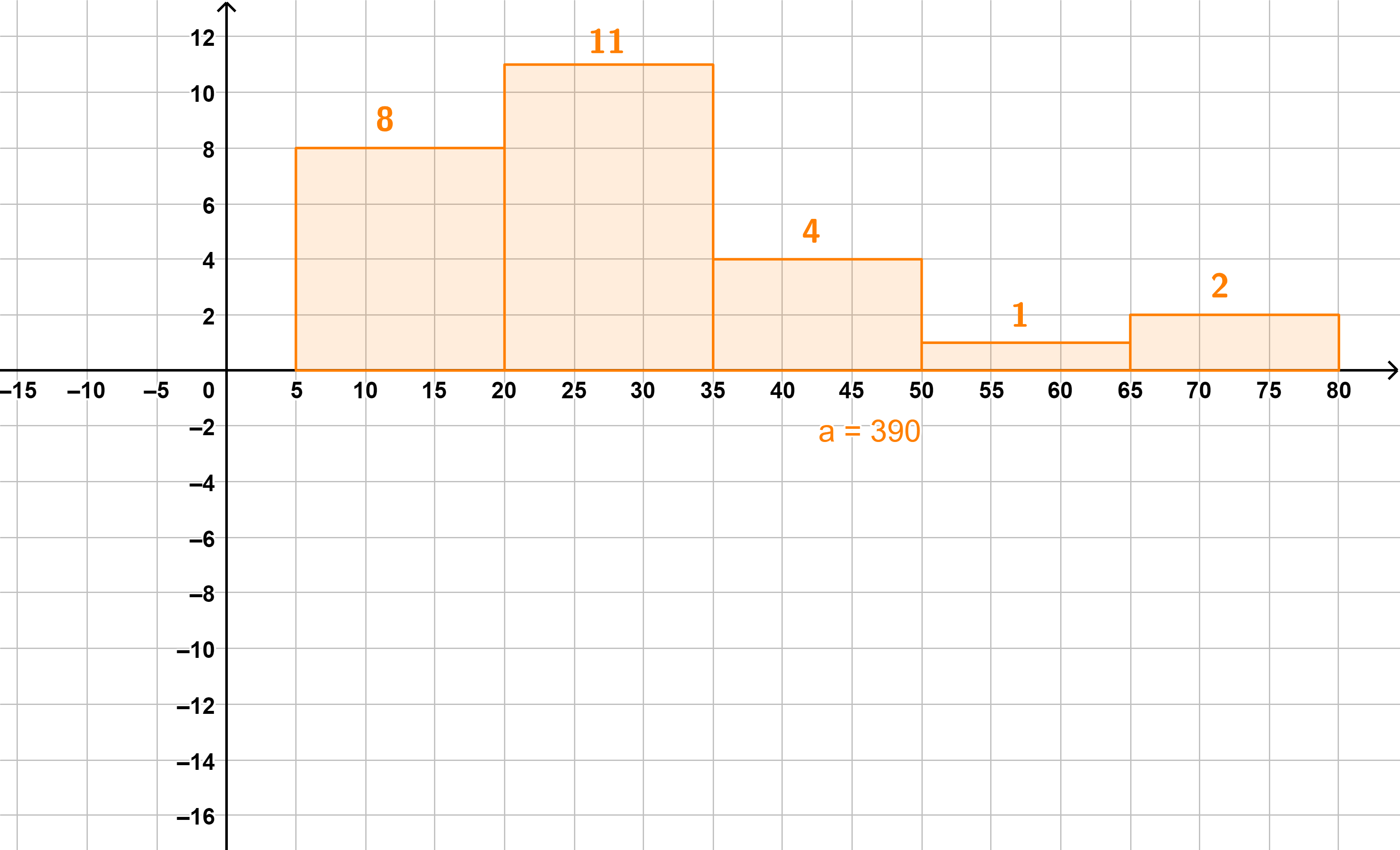 Einteilung mit verschieden breiten Klassen
Sind die Elemente in der Datenreihe einseitig wie bei diesem Beispiel verteilt, so bietet sich eine individuelle Klasseneinteilung an:
Darstellung von Histogrammen mit verschieden breiten Klassen
1) Darstellung der Fläche als absolute Häufigkeit
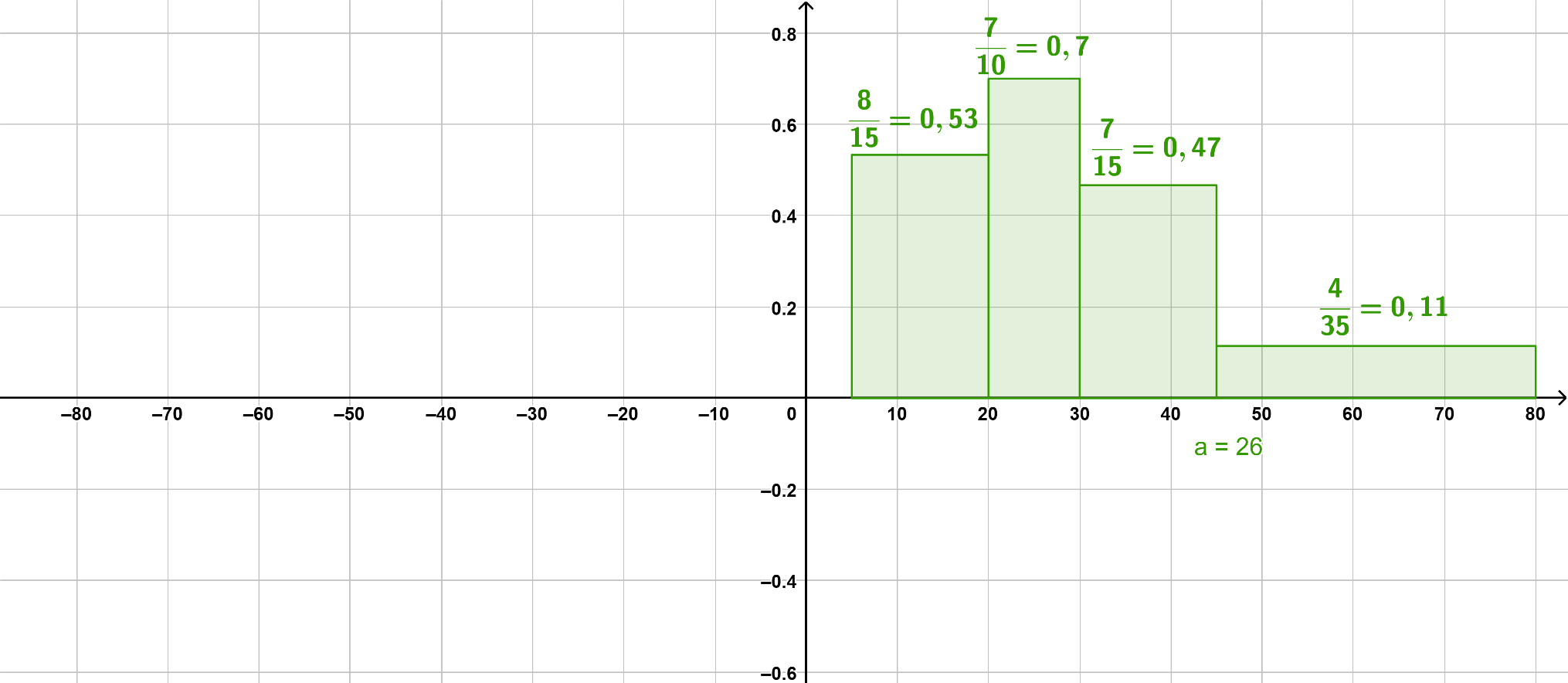 2) Darstellung der Fläche als relative Häufigkeit
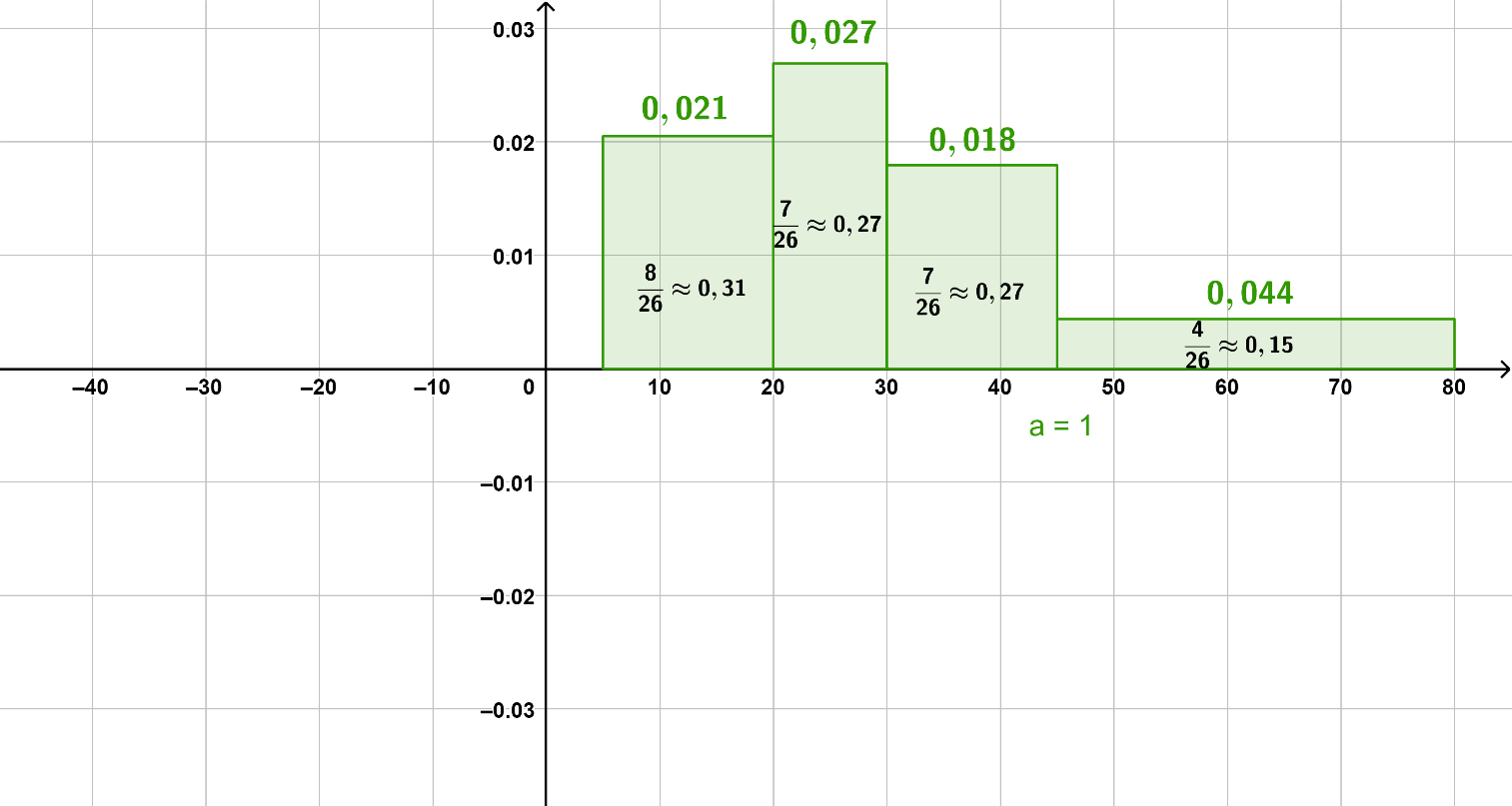 3) Darstellung der Fläche als prozentuelle Häufigkeit
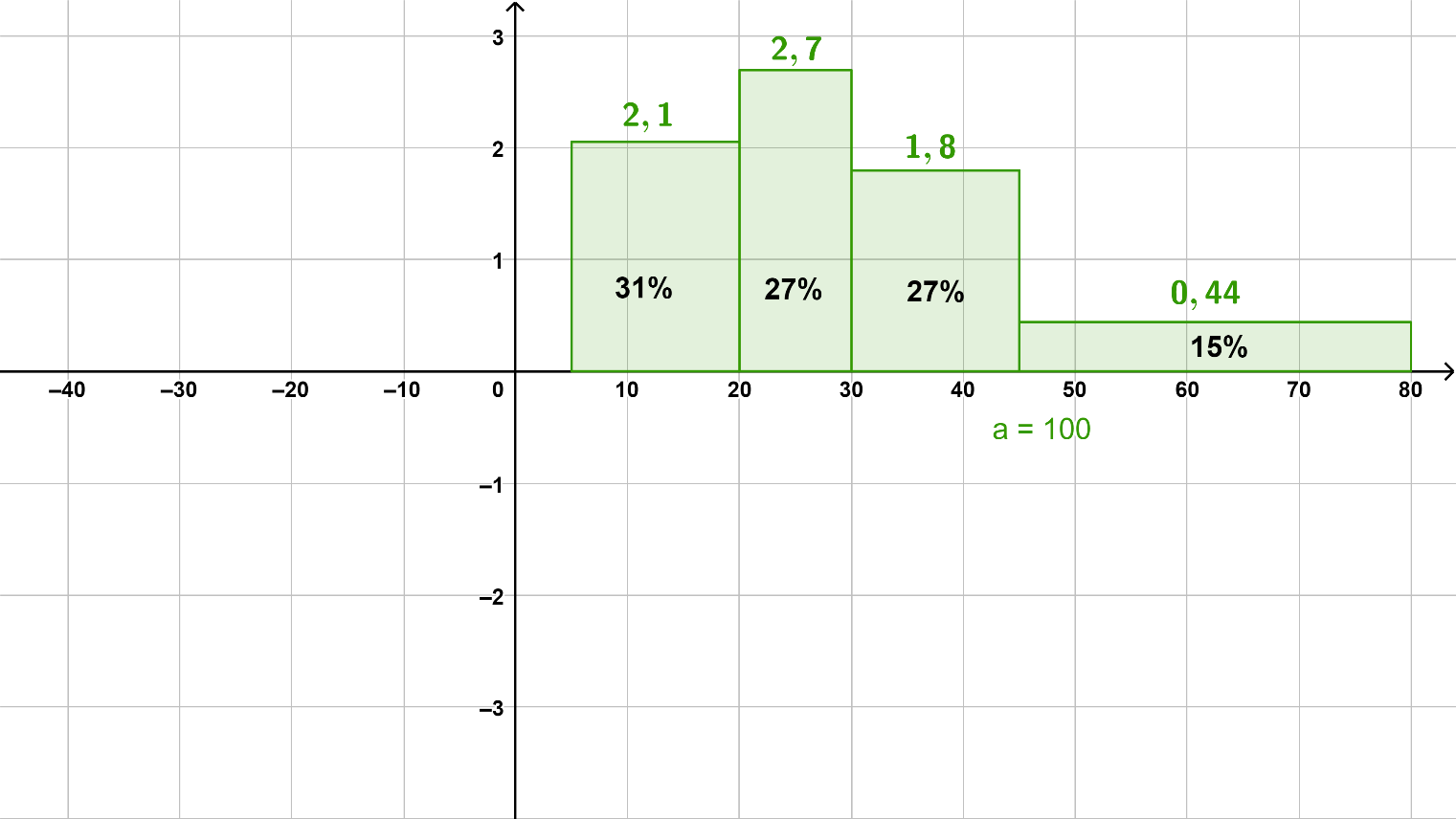 Vergleich: Stängel-Blatt-Diagramm & Histogramm